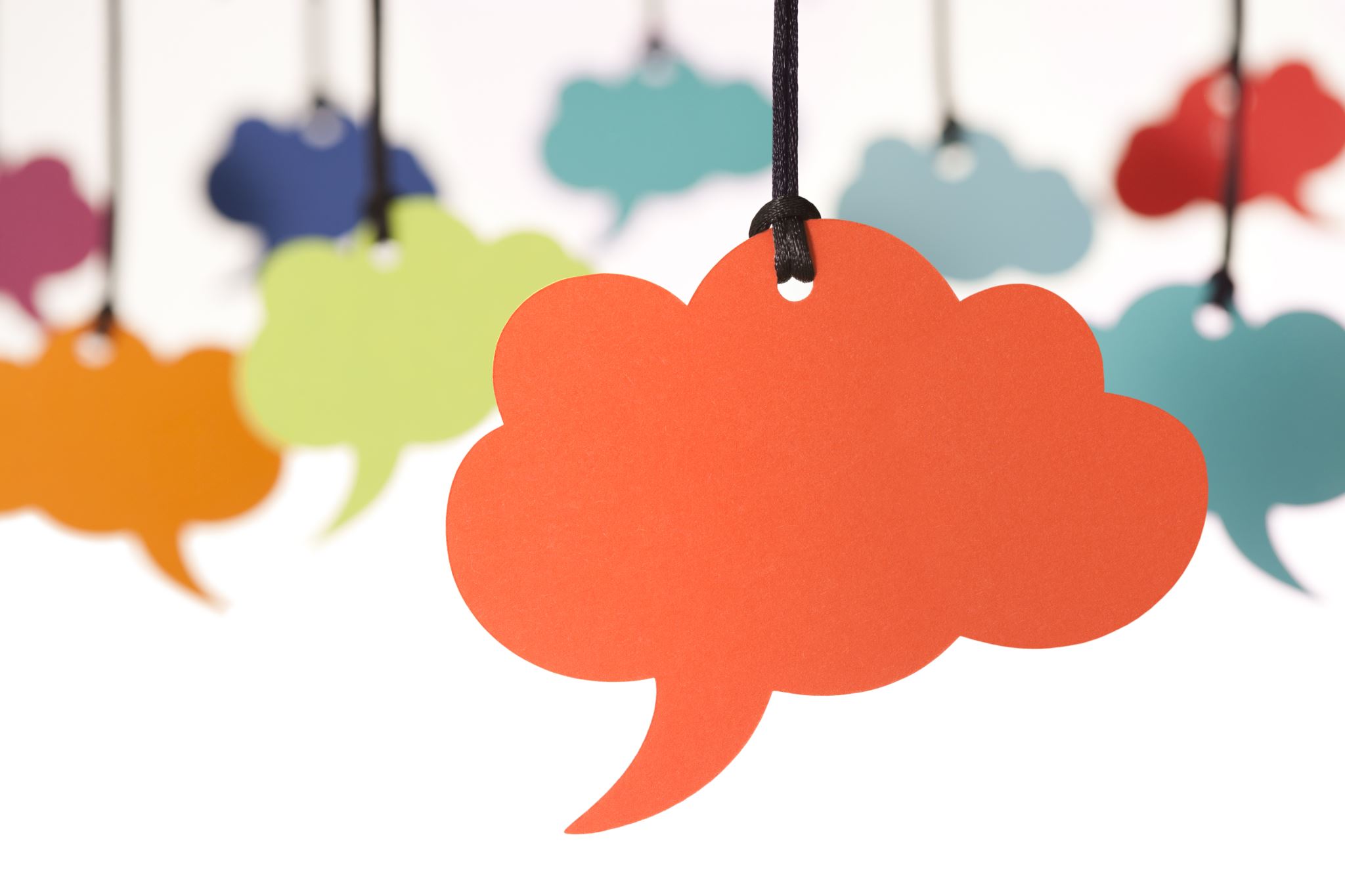 Social Media Marketing
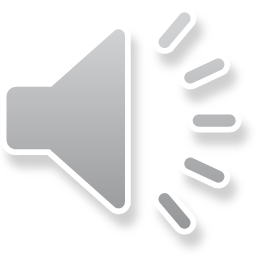 Die Bedeutung von Social Media Marketing
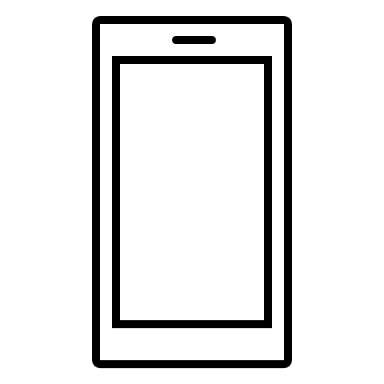 Durch Social Media wie Instagram, Facebook (Meta), Twitter, TikTok ist die Kommunikation mit potenziellen Kunden unumgänglich für Unternehmen  
Man kann dabei zwischen zwei verschiedenen Strategien unterscheiden
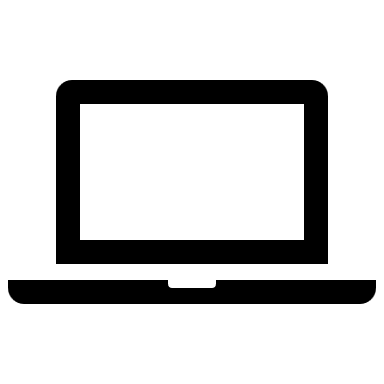 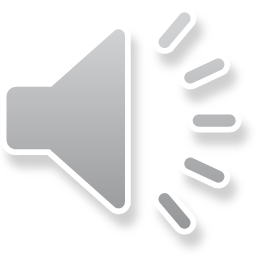 Social Media Strategien
Aktiver Ansatz
Passiver Ansatz
Zuhören und Kundenstimmen sammeln
Informationen über die eigenen Produkte/Dienstleistungen oder Unternehmensaktivitäten sammeln
In Kommunikation mit den potenziellen Kunden treten
Mit Kunden diskutieren und eigene Werbemittel auf der Plattform „kreieren und platzieren. [1]
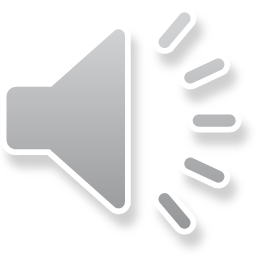 Ziele des
 Social Media Marketing
Kundensupport
Image aufbauen
Bekanntheit steigern
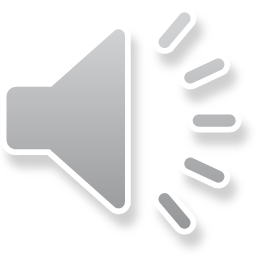 Ablaufplan für den Einsatz von Social Media Marketing
1-2 Soziale Netzwerke auswählen
Upload-Plan erstellen
Werbung schalten
Zielgruppe festlegen
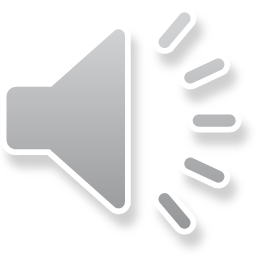 Kennzahlen zur Ermittlung des Erfolges
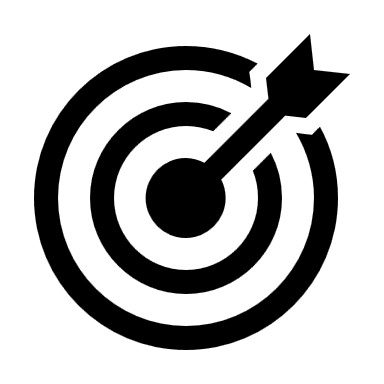 Anzazhl der Follower
Engagement
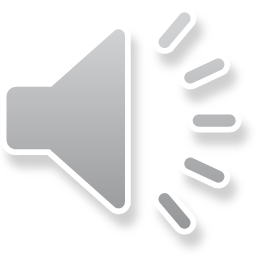 Referenzen
[1 Kreutzer, R. T. (2018). Ziele und Konzeption des Social-Media-Marketings. In R. T. Kreutzer, Social-Media-Marketing kompakt (S. 21-30). Springer Gabler, Wiesbaden.